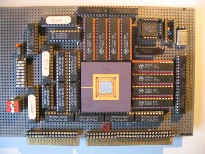 Embedded Computer Architecture5SAI0Multi-Processor Systems
Henk Corporaal
www.ics.ele.tue.nl/~heco/courses/ECA

h.corporaal@tue.nl
TUEindhoven
2016-2017
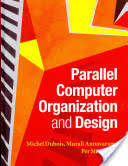 Welcome back
Multi-Processors
Shared memory architectures
symmetric
distributed
Message passing architectures
Programming model

Material: 
Book Chapter 5-5.4.1
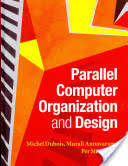 Should we go Multi-Processing?
Diminishing returns for exploiting ILP 
limited Instruction Level Parallelism costly to exploit
Power issues
Wiring issues (faster transistors do not help that much)
More vector and task-level parallel applications

Multi-core architectures hit all markets (even embedded)
lower energy (due to same performance with lower Vdd) 
silicon technology still scales => abundance of transistors
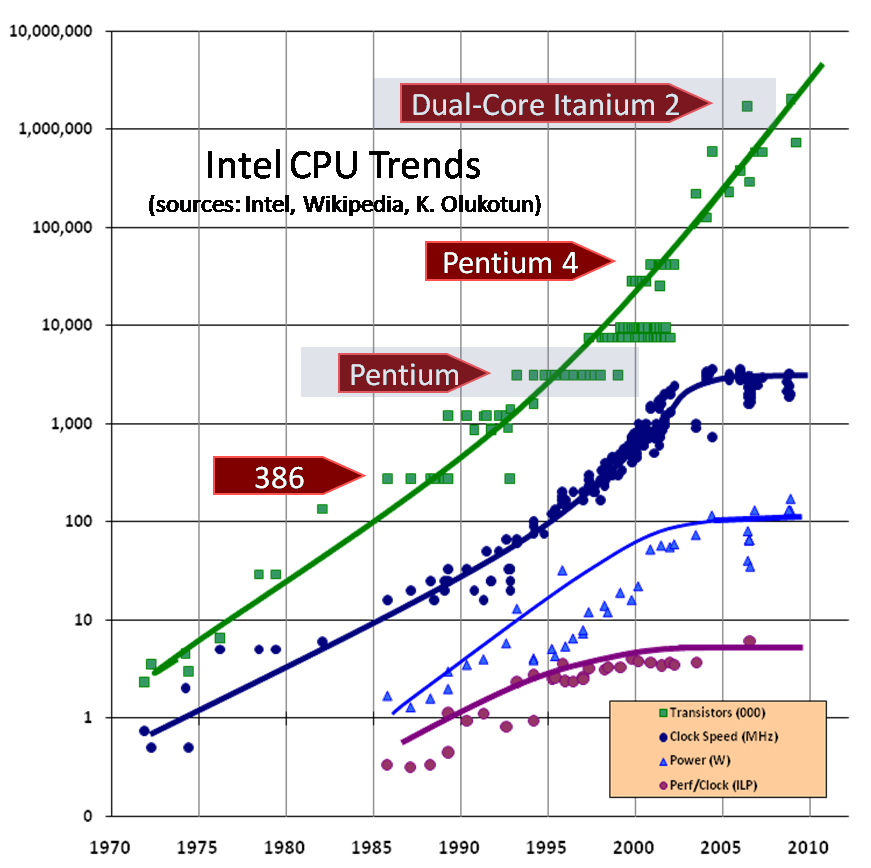 Core i7
Next?
3GHz
100W
Trends:
 #transistors follows  Moore
 but not freq. and  performance/core
5
Intel’s 72-core ‘Knight’s Landing’ XEON Phi
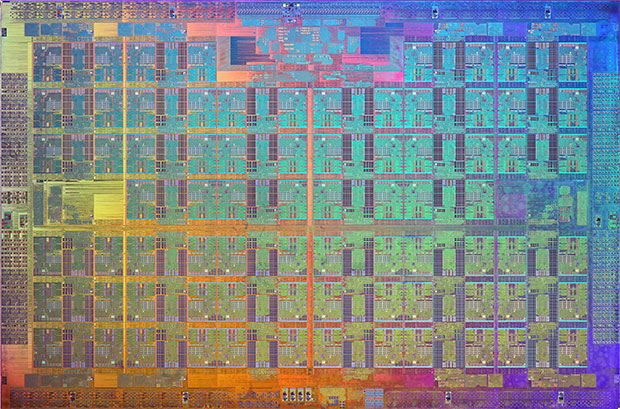 - 14 nm
 3D Tri-gate transistors
 3 TFlops double / 6 TFlops single precision
 512-bit SIMD/Vector processing per core
Intel’s 72-core ‘Knight’s Landing’ XEON Phi
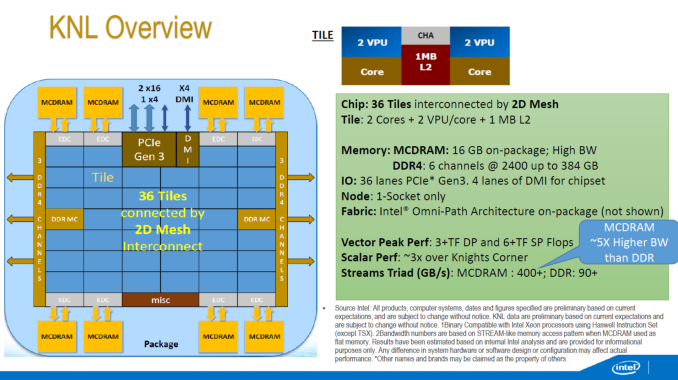 Multi-core Architecture
Parallel / Multi-core Architecture extends traditional computer architecture with a communication network
abstractions (HW/SW interface)
organizational structure to realize abstraction efficiently
Memory
I/O
Communication Network
Processing
node
Processing
node
Processing
node
Processing
node
Processing
node
Parallel programming models
How parallel computations can be expressed in a high-level language?
Simple extensions through an API (application-programming interface) of common programming languages such as C/C++ or FORTRAN:
Shared-memory: OpenMP or Pthreads
Message-passing: MPI (message-passing interface)

Parallelizing compilers translate a sequential program into parallel threads

Threads or processes must communicate and coordinate their activity (synchronization)
Data vs function parallelism
Data parallelism:
Partition the data set
Apply the same function to each partition
SPMD (= single program multiple data)
SPMD ≠ SIMD; what's the difference?
Massive parallelism

Function (Task-level) parallelism
Independent functions are executed on different processors
E.G.: Streaming--software pipeline
More complex, limited parallelism

Combine both: function + data parallelism
Communication models: Shared Memory
Shared
Memory
(read, write)
(read, write)
Process P2
Process P1
Coherence problem
 Memory consistency issue
 Synchronization problem
Shared memory multiprocessors: Types
Shared memory multi-processors
all memory addresses visible by every processor
communication by loads and stores


2 Types:
a. Symmetric multiprocessors     (SMP)
Small number of cores
Share single memory with uniform memory latency
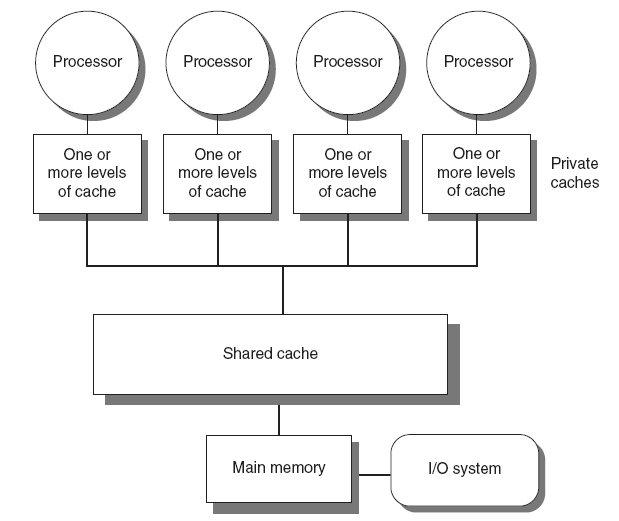 Shared memory multiprocessors: Types
b. Distributed shared memory (DSM)
Memory distributed among processors
Non-uniform memory access/latency (NUMA)
Processors connected via direct (switched) and non-direct (multi-hop) interconnection networks
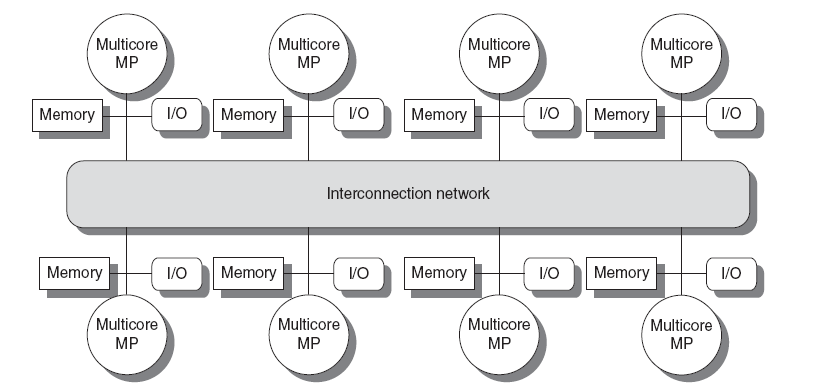 4 Cache organizations for SMPs
Rest of discussion considers organization (c) and (d)
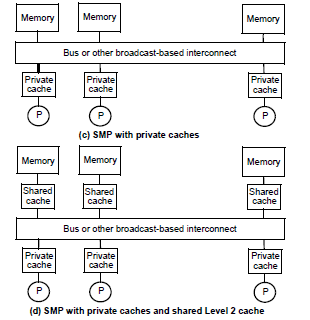 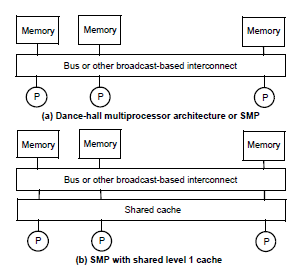 Example: matrix multiply + sum
Sequential program:
1  sum = 0;
2  for (i=0,i<n, i++)      
3    	for (j=0,j<n, j++){
4        C[i,j] = 0;
5        for (k=0,k<n, k++)
6         	C[i,j] = C[i,j] + A[i,k]*A[k,j];
7        sum += C[i,j];
8     }
- Multiply A[n,n] by B[n,n] and store result in C[n,n]
- Add all elements of matrix C
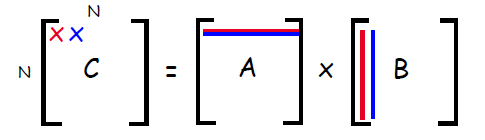 Shared mem: matrix multiply + sum
/* A, B, C, bar, lv and sum are shared, all others are private
*/
1a low = pid*n/nproc;	     	/pid=0...Nproc-1
1b hi  = low + n/nproc;	/each proc sums rows
1c mysum = 0; sum = 0;	/low to hi
2  for (i=low,i<hi, i++)   
3     for (j=0,j<n, j++){
4        C[i,j] = 0;
5        for (k=0,k<n, k++)
6         	C[i,j] = C[i,j] + A[i,k]*B[k,j]; 
7        mysum +=C[i,j];  /C summed in shared memory
8     } 
9  barrier(bar);
10 lock(lv);
    sum += mysum;
 unlock(lv);
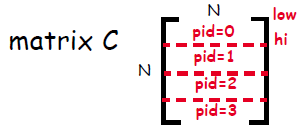 Why Mutual Exclusion?
Assume the following statements are executed by 2 threads, T1 and T2, on sum
		T1					T2
		sum<- sum+1				sum<- sum+1

Compiled code on a RISC machine includes several instructions 
A possible interleaving of execution is:

		T1					T2
		r1 <- sum
							R1 <- sum
		r1 <- r1 + 1				
							r1 <- r1 + 1
		sum <- r1
							sum <- r1

At the end the result is that sum is incremented by 1 (not 2)
receive
send
Process P2
Process P1
send
receive
FiFO
Communication models: Message Passing
Communication primitives
e.g., send, receive library calls
standard MPI: Message Passing Interface 
www.mpi-forum.org
Note that MP can be build on top of SM and vice versa !
Message Passing Model
Explicit message send and receive operations:
Send specifies local buffer + receiving process on remote computer 
Receive specifies sending process on remote computer  + local buffer to place data

Typically blocking communication, but may use DMA
DMA = Direct Memory Access (check this out!)
Message structure
Header
Data
Trailer
Network
interface
Network
interface
Network
interface
Network
interface
DMA
DMA
DMA
DMA
Message passing communication
Processor
Processor
Processor
Processor
Cache
Cache
Cache
Cache
Memory
Memory
Memory
Memory
Interconnection Network
Synchronous message-passing
Thread T1:             Thread T2:
	a = 10;                        b = 5;
	send(&a,sizeof(a),t2,send_a);  recv(&b,sizeof(b),t1,send_a);
	a = a+1;                       b=b+1;
	recv(&a,sizeof(c),t2,send_b);  send(&b,sizeof(b),t1,send_b);
	printf(a);

Each send/recv has 4 operands:
Starting address in memory
Size of message
Destination/source thread id
Tag connecting sends and receives
Synchronous communication = sender blocks until recv is completed and receiver blocks until message has been sent 
What is the value printed under synchronous  MP?
Tag, not really
needed; why not?
Message-passing: matrix multiply + sum
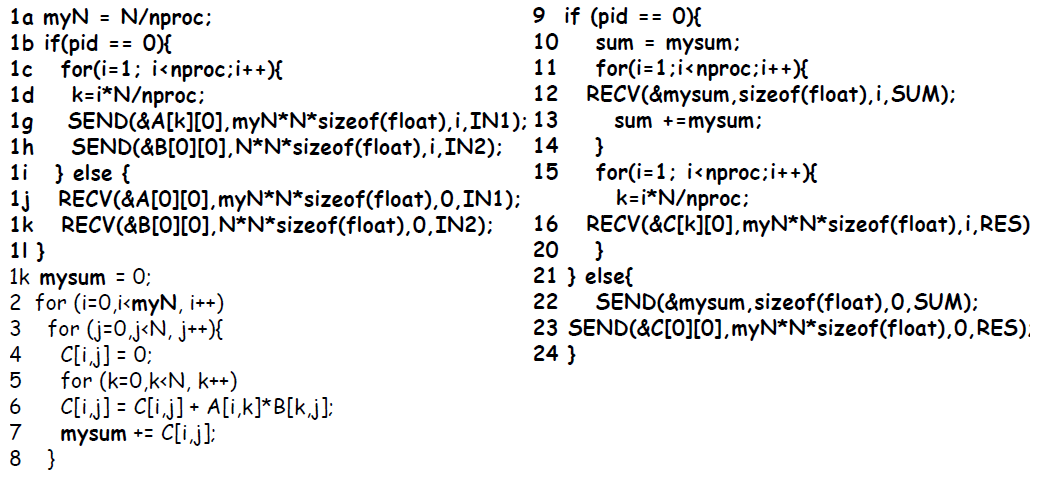 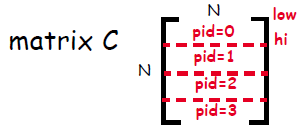 Synchronous message-passing
Advantage: 
Communication protocol enforces synchronization
Disadvantages:
Prone to deadlock
Block threads: no overlap of communication with computation

Deadlock example:
  thread T1:                                thread T2:
a = 10;                         b = 5;
send(&a,sizeof(a),t2,send_a);   send(&b,sizeof(b),t1,send_b)
recv(&c,sizeof(c),t2,send_b);   recv(&d,sizeof(d),t1,send_a);
	
To eliminate the deadlock: swap the send/recv pair in T2
Or employ asynchronous message-passing
(A)Synchronous message-passing
thread T1:                thread T2:
a = 10;                      	   b = 5;
asend(&a,sizeof(a),t2,send_a);   asend(&b,sizeof(b),t1,send_b);
	  <unrelated computation;>        <unrelated computation;>
srecv(&b,sizeof(b),t2,send_b);   srecv(&a,sizeof(b),t1,send_a);
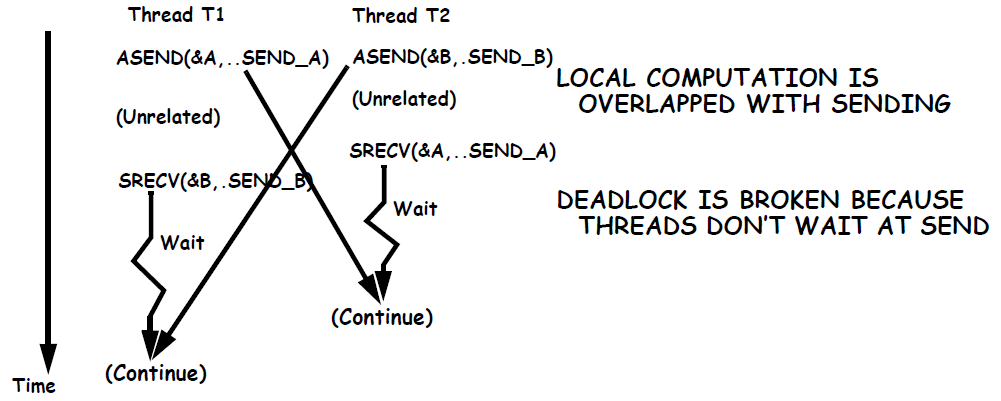 (A)Synchronous message-passing
In general multiple threads are running on a core















This handshake is for synchronous message passing
Can also be applied to blocking or non-blocking asynchronous
Sender continues after send (a) and receiver after recv (b)
If blocking, sender must make a copy of message first
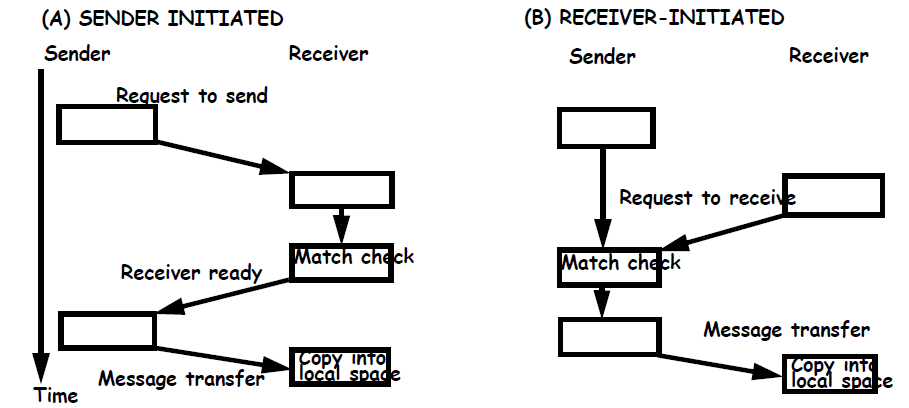 Support for message passing protocols
Data must be copied from/to memory to/from NI (NW interf.)
Processor could do it 
DMA (direct memory access) can speed up message transfers and off-load the processor
DMA is programmed by the processor;
Start address and size

Dedicated message processors
Use a special processor to process messages on both ends
Thus relieving the compute O/S from doing it

Support for user-level messages
Basic message passing systems drive DMA engine from OS
This is needed for protection between users
Message is first copied into system space and then into user space (receive)
Message is copied from user space to system space (send)
Tag user messages so that they are picked up and delivered directly in user memory space (zero copy)
Message-passing support
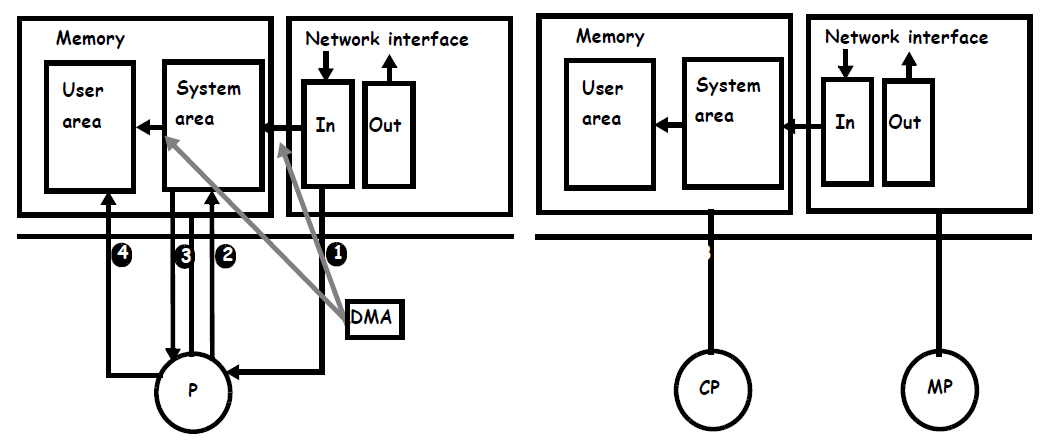 Communication Models: Comparison
Shared-Memory (used by e.g. OpenMP)
Compatibility with well-understood (language) mechanisms
Ease of programming for complex or dynamic communications patterns
Shared-memory applications; sharing of large data structures
Efficient for small items
Supports hardware caching
Messaging Passing (used by e.g. MPI)
Simpler hardware
Explicit communication
Implicit synchronization (with any communication)
What do you prefer?
Next: 3 fundamental issues for shared memory multiprocessors
Coherence, about: Do I see the most recent data?

Consistency, about: When do I see a written value?
e.g. do different processors see writes at the same time (w.r.t. other memory accesses)?

SynchronizationHow to synchronize processes?
how to protect access to shared data?
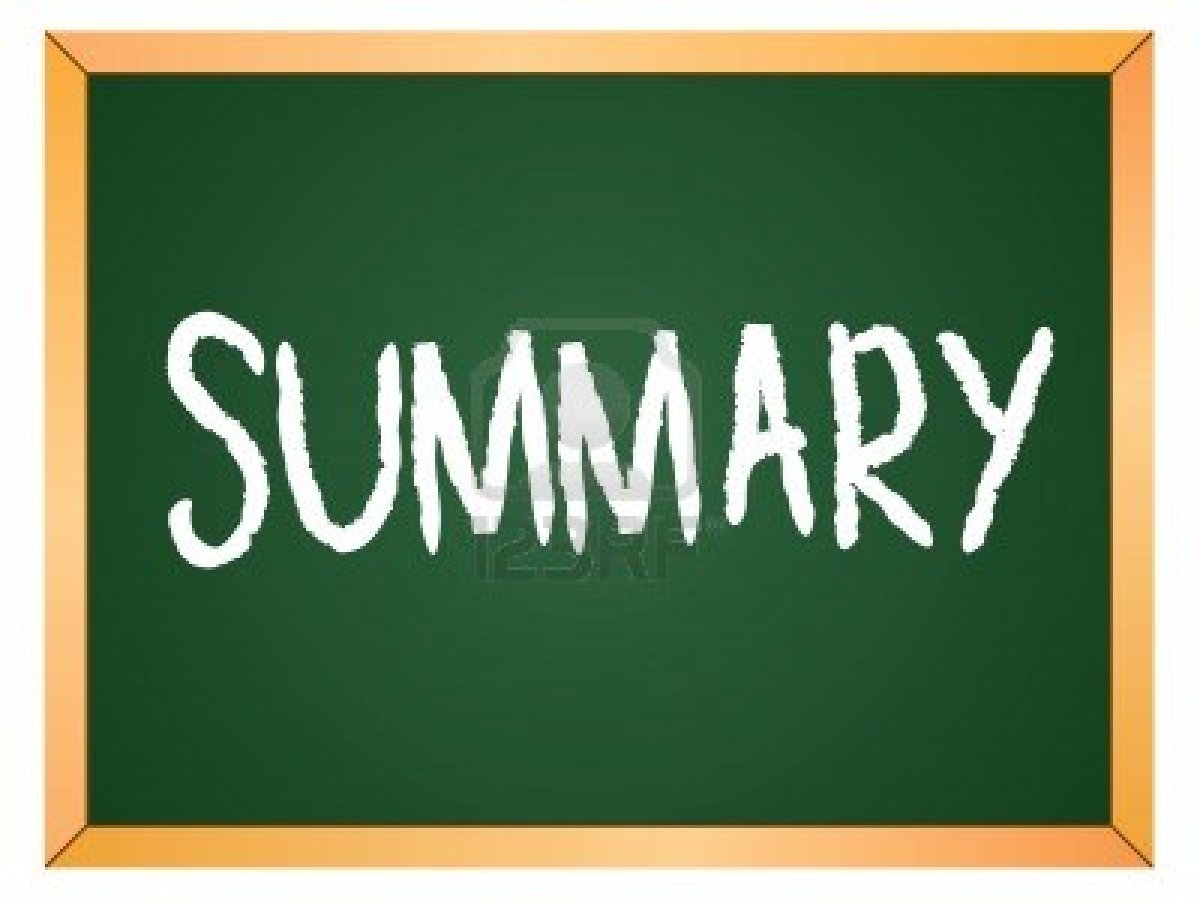 Concluding remarks
Number of transistors still scales well
However power/energy limits reached
Frequency not further increased

Therefore: After 2005 going Multi-Core
exploiting task / thread level parallelism (TLP)
can be combined with exploiting DLP (SIMD / Sub-word parallelism)

2 types of systems and programming models
Shared memory
Message passing
What are the pros and cons of both systems?